Pharmacokinetics and pharmacodynamics of obstetric anesthesia
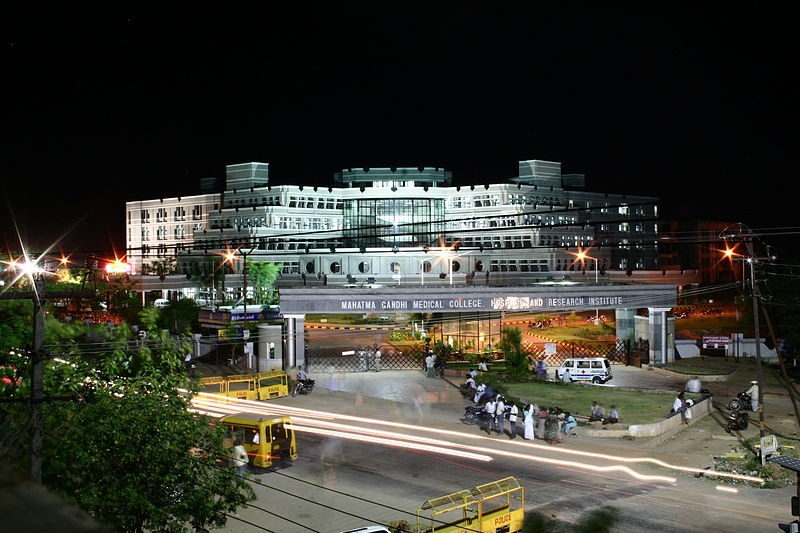 Dr SPS
10/23/2015
1
Dr. S. Parthasarathy MD., DA., DNB, 
MD (Acu), Dip. Diab. DCA, 
Dip. Software statistics, 
PhD (physiology) FICA 

Mahatma Gandhi Medical College and Research Institute, Puducherry, India
10/23/2015
2
The topic
Pharmacokinetics 
   What the body does to the drug ??
   
Drug dose Vs drug concentration
Pharmacodynamics 
What the drug does in the body
    
drug concentration Vs drug effect ??
What do we mean ??
10/23/2015
Dr SPS
3
Why should we know ??
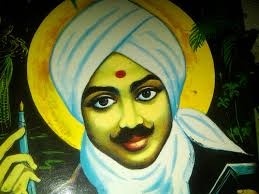 10/23/2015
4
A difficult topic ??
Pharmacokinetics and pharmacodynamics



       Obstrtetic or obstetric or obstretic ??
10/23/2015
5
Read as a Whole or hole ??
The pharmacodynamics and pharmacokinetics of many drugs change during pregnancy.
Pharmacokinetics
Absorption 
Distribution 
Metabolism 
Elimination
Dr SPS
10/23/2015
6
Absorption
First trimester – vomits – 
Oral drugs ?? 
GI transit time ? 

Owing to the increased minute ventilation and cardiac output,  absorption of inhalational agents is more rapid.
10/23/2015
Dr.SPS
7
Distribution of drug
Increased blood volume and body fluids 
Decreased plasma proteins 
Fetus is an additional compartment 
Labour pain – pH changes – level changes
10/23/2015
Dr.SPS
8
Metabolism
Liver route 
                   no problem 

Pseudocholinesterase 
30 % reduction
10/23/2015
Dr.SPS
9
Elimination
Since glomerular filtration rate is increased in pregnancy, clearance of many drugs is increased unless renal function is impaired

Big advantage – fetus over neonate – 
It can get it back to the mother --
10/23/2015
Dr.SPS
10
Pharmacokinetic Principles
lipid solubility, 
protein binding, 
pKa of the drug, 
pH of the fetal blood, 
Blood flow.
Area
10/23/2015
Dr.SPS
11
Placental transfer
dq/dt =      k  a  (Cm–Cf) / d,

Transfer = 
               constant * area * conc gradient /thickness
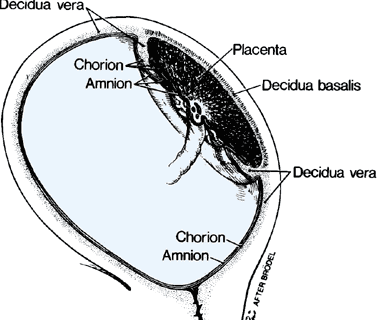 lipid solubility      K --protein binding,        pKa of the drug,
10/23/2015
12
Is it clear ??
10/23/2015
13
What is “ k “- also includes
molecular weight,
500 D – OK ..
 Think of BBB , drugs those cross the brain – cross placenta also. 
lipid solubility, 
degree of ionization , pH and pKa 
amount of protein binding.
Term increase – surface area increase
Thickness may decrease at term
10/23/2015
Dr.SPS
14
Placental depot
10/23/2015
Dr SPS
15
Albumin binding – OK – but AAG ??
Albumin binds primarily acidic and lipophilic compounds, whereas AAG binds 
more basic compounds. ( LA and opioids )
10/23/2015
16
Pharmacodynamics
minimum alveolar concentration of inhalational agents is reduced as is the minimal blocking concentration of local anaesthetics
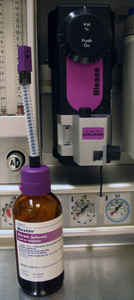 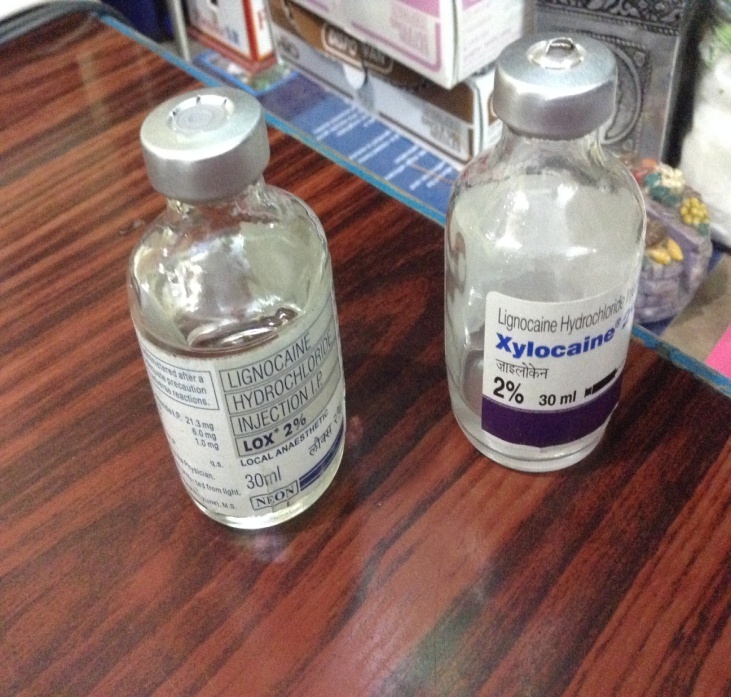 10/23/2015
Dr.SPS
17
Lets move to individual drugs
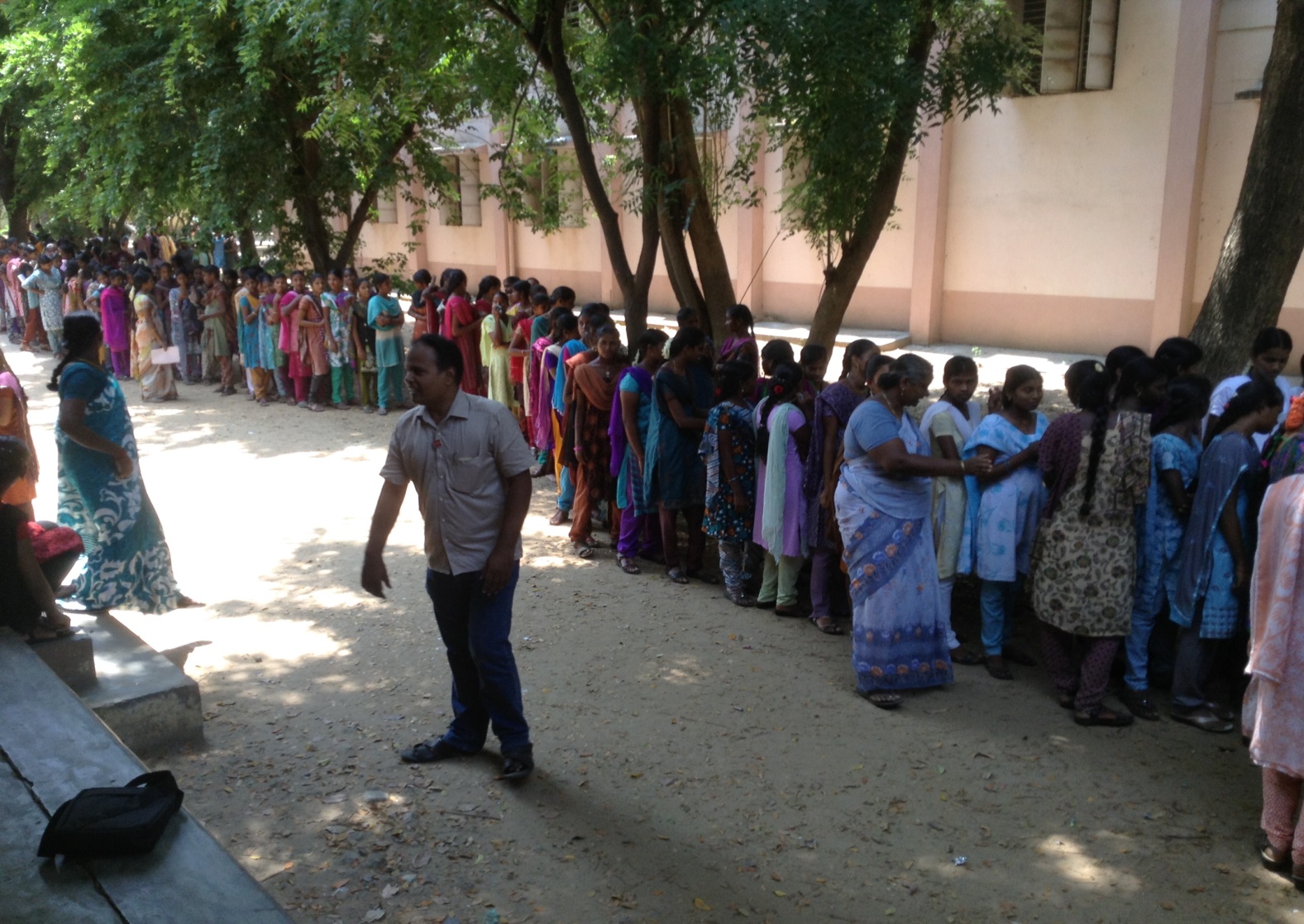 10/23/2015
Dr.SPS
18
Local anaesthetics
Increased progesterone levels 
Increased abd. Pressure and epidural space 
Pain, tachypnea and respiratory alkalosis causing a pH change in CSF and thereby increased unionized fraction of the drug
10/23/2015
Dr.SPS
19
BUPIVACAINE
Bupivacaine is extensively bound to plasma proteins, so as the α1-acid glycoprotein levels decrease with pregnancy,
an increased percentage of the drug remains
    unbound in the maternal serum compared to nonpregnant women.

  Liver and kidney –same 
    Almost the same for lignocaine
10/23/2015
Dr.SPS
20
pKa and protein binding
the higher the pKa, the more ion trapping can occur, so bupivacaine (pKa 8.1) is more susceptible than mepivicaine (pKa 7.7) on the basis of pKa.
However, the more protein bound, the less impact pH has on the local anesthetic, so bupivacaine is actually least affected by pH.
10/23/2015
Dr.SPS
21
Local anesthetics
Molecular weight – 250 – 280 
pKa – 7.7 to 8.1 

Animal studies have shown that the transfer rate is slower for drugs that are extensively bound to maternal plasma proteins, such as bupivacaine
10/23/2015
22
The ionized form of drugs will get trapped in the fetus since they will be unable to cross the placenta. 
This phenomenon has been described as “ion trapping
7.32 – 7.38 in fetus 
7.38 – 7.44 in mother
10/23/2015
Dr.SPS
23
In the case of the acidotic fetus, a greater tendency for drug to exist in the ionized form, which cannot diffuse back across the placenta into the maternal plasma,
 causes a larger total amount of drug to accumulate in the fetal plasma and tissues. 
This is the mechanism for the phenomenon termed ion trapping
10/23/2015
24
Ropivacaine
epidural use in cesarean delivery, 
the free maternal plasma concentration of ropivacaine was almost twice as high as bupivacaine at delivery, 
elimination half-life of ropivacaine was significantly shorter than bupivacaine by almost 3 hours
Blood levels – high, - goes out faster
10/23/2015
25
Safe – 2 - chlorprocaine . But ?
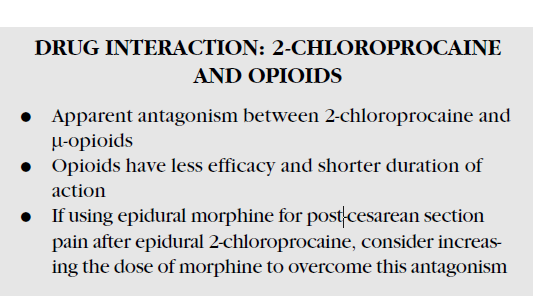 10/23/2015
Dr.SPS
26
Why should we decrease neuraxial local anaesthetics ??
(1) reduction of spinal CSF volume, which accompanies distention of the vertebral venous plexus; 
(2) enhanced neural sensitivity to local anesthetics;
 (3) increased rostral spread when injections are made with the patient in the lateral position; 
(4) inward displacement of intervertebral foraminal soft tissue, resulting from increased abdominal pressure
10/23/2015
Dr.SPS
27
Pregnant back
10/23/2015
Dr.SPS
28
Essence
Give 40 % less local anesthetic  in pregnant patients for spinal or epidural 
Ropivacaine – high and fast.
Acidotic fetus – ion trapping 
2 chlorprocaine safe – but opioids ? 
Enhanced toxicity of bupivacaine
But we need less drugs !!
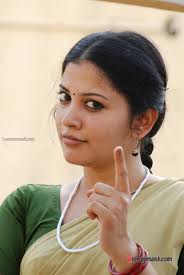 10/23/2015
29
Drugs and route
Epidural epinephrine and clonidine – no effect on uterine flow but 

IV may cause decreased UBF – proved only in animals 
Epinephrine added – better intensity, more hypo 

Dexmed  F/M ratio of 0.2 only
10/23/2015
Dr.SPS
30
Opioids
Labour pain
Intra op 
Post op 
SC, IV, IM, neuraxial opioids 

Morphine , fentanyl, pethidine, pentazocine, butorphanol , buprenorphine
10/23/2015
Dr.SPS
31
Lipid solubility and protein binding
10/23/2015
Dr.SPS
32
Opioid likes ??
Butorphanol and nalbuphine rapidly cross the placenta, with mean F/M ratios of 0.84 and 0.74 to 0.97, respectively. 
In one study, maternal administration of nalbuphine resulted in “flattening” of the fetal heart rate tracing in 54% of cases
10/23/2015
33
Opioids - essence
Intrathecal fentanyl + LA labour pain 
Fent + morph – post op pain
Pethidine? Norpethidine 
Morphine metabolism increased 
All others – fentanyl, sufentanyl OK 
Dose – same 
Neuraxial opioids with LA – OK
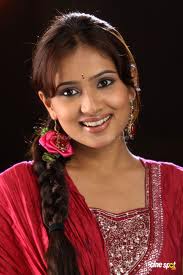 10/23/2015
34
General Anesthetics
Thiopentone less drug is needed (18%)
4 mg / kg – major problems -  nil !! 
Ketamine – may cause uterine hypertonicity-
Worsen Placental abruption – shock / ketamine ?
Etomidate – not studied much – neonatal steroid depressed only for 6 hours 
But propofol pregnant and nonpregnant does not bother
Propofol, thiopentone  -- √ √
10/23/2015
Dr.SPS
35
Inhalation Agents
Started from queen victoria
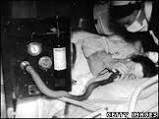 10/23/2015
Dr.SPS
36
Agents – no difference ??
mixture of 50% nitrous oxide and 50% oxygen
Entonox – more than 50 % use  prolonged _ ?? 
All agents are lipophilic and low molecular weight
All agents decrease uterine tone
Second twin and retained placenta- we need relaxation  
Sevo and des ok – even after delivery
No agent – specific advantage
10/23/2015
Dr SPS
37
The liver is the first fetal organ perfused by umbilical vein blood, which carries drug to the fetus.
Substantial uptake by this organ has been  demonstrated for a few drugs including, thiopental, lidocaine, and halothane
10/23/2015
38
Essence
Fast induction 
MAC decreased – 25 – 40 % -
 progesterone effect 
Endorphin ??
No agent is superior
10/23/2015
39
Benzodiazepines
They can be used for a hemodynamically stable induction of general anesthesia but cause significant neonatal side effects, often described as “floppy infant syndrome.”
Highly un-ionized, lipophilic, and 95% protein-bound diazepam is associated with an F/M ratio of 1 within.
lorazepam and midaz - -- fetal concentration less 
Magsulf replaced midaz for convulsions  
We don’t want amnesia in pregnant patients.
10/23/2015
Dr SPS
40
Diazepam is a highly protein-bound drug. 

Diazepam given intravenously after local
   anesthetic administration will compete with protein binding and will thus increase the free local anesthetic concentration.
Avoid  BZD
10/23/2015
Dr.SPS
41
In humans, dexmedetomidine, an α2-adrenergic agonist, has an F/M ratio of 0.12, with evidence of significant placental tissue binding due to high lipophilicity.
Clonidine – less lipophilic 
Fetal brady and arrhythmias are described - ? Use
10/23/2015
42
Steroids
Dexamethasone and betamethasone, that are often given to accelerate fetal lung maturity, increase ABCB1 gene expression fourfold.
ABCB1 is an efflux transporter protein; hence increased gene expression may increase fetal-maternal transfer of substrate molecules

Significance ??
10/23/2015
43
Muscle relaxants
Scoline – pseudocholinesterase
No prolongation due to apparent volume of distribution increase.
In postpartum pseudo remains but Vd decrease  
So prolongation stands
10/23/2015
44
Scoline
10/23/2015
Dr SPS
45
Vecuronium
Faster onset 
Less dose 
Less duration ( faster clearance )

Atracurium – no change
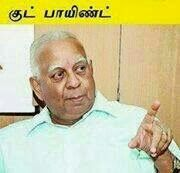 Prefer atracurium
10/23/2015
46
10/23/2015
47
Both depolarizers and NDPs don’t cross placenta
But NDPS IN LARGE DOSES..  
intubate with scoline !!
10/23/2015
Dr.SPS
48
Vasopressors
Ephedrine does not cause uterine artery constriction 
But phenylephrine does 
Maternal sensitivity to catecholamines increased 
Ephedrine crosses placenta but Ph ??
Newer concepts Ph.    √    --- hypo ??
10/23/2015
Dr.SPS
49
10/23/2015
50
Antihypertensives
Animal studies have shown that nifedipine decreases uteroplacental blood flow and worsens the fetal condition, whereas human studies have shown either no change in uteroplacental blood flow or vascular resistance or a decrease in vascular resistance
Potentiate agents
10/23/2015
Dr.SPS
51
Mahamaham
We don’t want any more catastrophes 

Beware of combination of nifedipine and magnesium
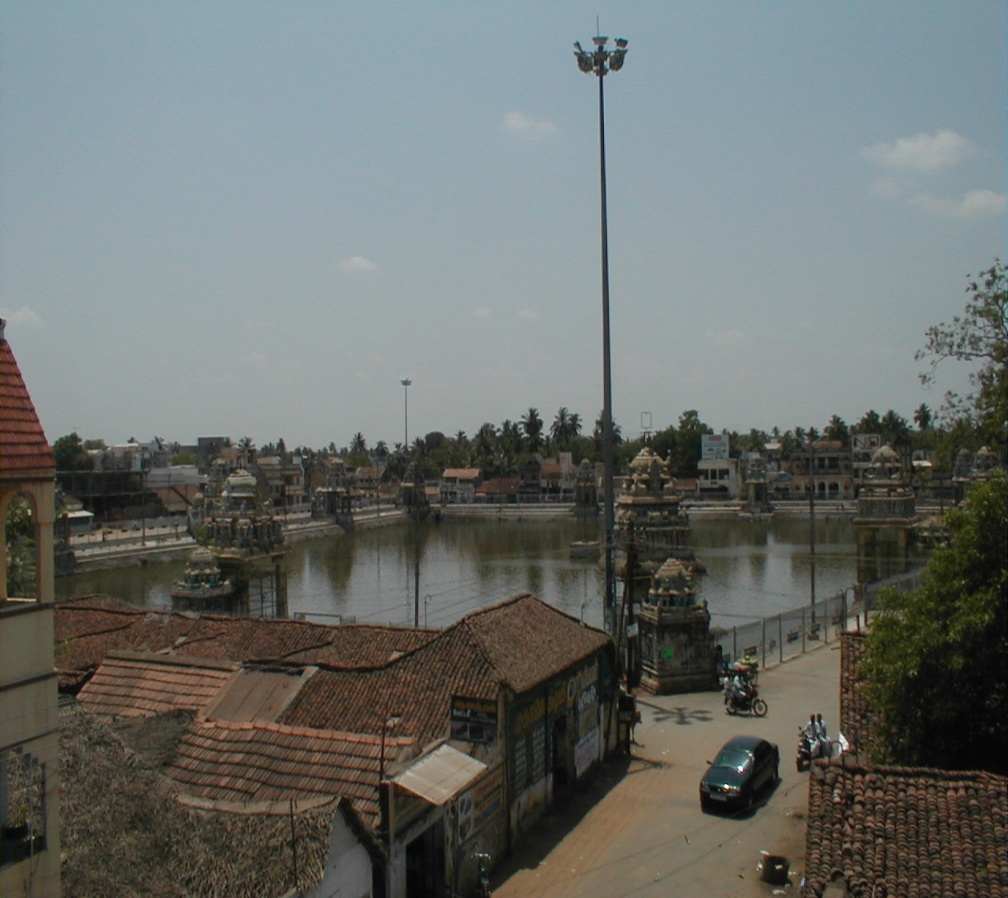 10/23/2015
52
Antihypertensives
Magsulf – better uterine blood flow 
But NTG increase UBF – placental perfusion ??
Labetalol, the most commonly used antihypertensive during pregnancy, has a low F/M ratio of 0.38 with long term oral administration, despite reports of mild neonatal bradycardia
Esmolol – fetal brady and decreased UBF – NO 

NO ACE inhibitors  (renal failure ) also resistance to drug
10/23/2015
Dr.SPS
53
Essence
Labetolol – ok 
Nifedipine – but magnesium 
Magnesium - but relaxants
Ephedrine but ergots 
No ACE inhibitors
10/23/2015
54
UBF and placental flow
The uteroplacental circulation is a dilated, low resistance vascular bed with limited ability for
    autoregulation

   UBF may not match placental flow
10/23/2015
55
Vagolytics
Intravenous glycopyrrolate (0.005 mg/kg) and intravenous atropine (0.01 mg/kg) administered to laboring parturients have equal effects on maternal heart rate and blood pressure.
 Scopolamine, used in the past for “twilight sleep” in labor, has a similarly rapid intramuscular absorption rate with an elimination half-life during pregnancy of 1 hour
Glyco crosses placenta ?? 
Prefer neostigmine atropine because neo crosses placenta
Glyco – OK
10/23/2015
DR sps
56
Inotropes
Mother profile otherwise 

No specific advantages
10/23/2015
57
Methyl xanthines
Methylxanthines are associated with the release of endogenous catecholamines;
 hence halothane can induce dysrhythmias. 
This problem can be exaggerated if the parturient receives ephedrine.
Deriphyllin antagonizes pancuronium - ? Mechanism
10/23/2015
58
Anti aspiration drugs
Nonparticulate antacid   √
Ranitidine    √
Omeprazole    √
Metoclopramide   √
Ondansetron    √

Droperidol –      cardiac arrhythmias
10/23/2015
Dr.SPS
59
Gestational age may alter placental transfer, although the direction of the alteration requires further evaluation.
Although traditional belief holds that placentas from younger fetuses are more likely to transfer substances, one study has demonstrated that methadone transfer is 30% lower in human preterm placentas than in term placentas.
10/23/2015
60
Heparin and protamine don’t     	cross at all 

Warfarin crosses and may cause fetal loss
10/23/2015
61
WHY ??
During a contraction – can we inject  epidural drug


During a contraction can we give IV injection
NO
YES
10/23/2015
Dr.SPS
62
Summary
Pharmacokinetics and pharmacodynamics 
Placental transfer formula 
Factors – for K 
Drugs 
LA, opioids, induction, inhalation , 
Magsulf , antihypertensives 
Vagolytics 
Relaxants, heparin,glyco,phenpress- don’t cross  
 droperidol ??
10/23/2015
Dr.SPS
63
Sheep placenta – equate with human ??
10/23/2015
64
We should know the nuances – yet
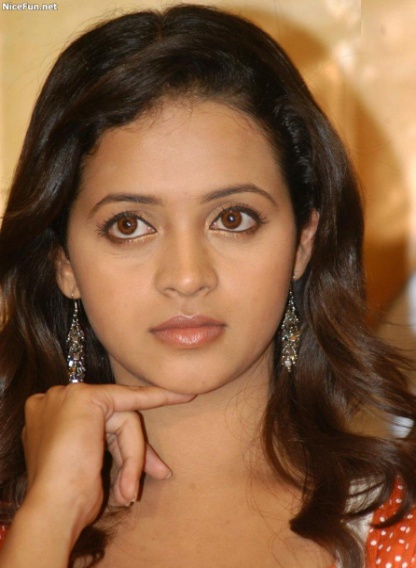 Which are more problematic 

Hypotension , 
Hypoxia
Hypercarbia  
Acidosis
Think – drug necessary – then administer
10/23/2015
65
Thank you all
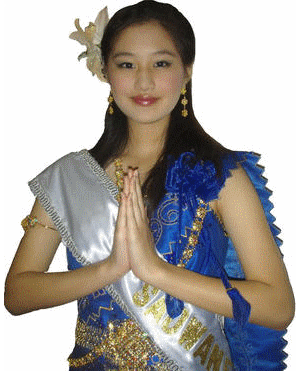 10/23/2015
66